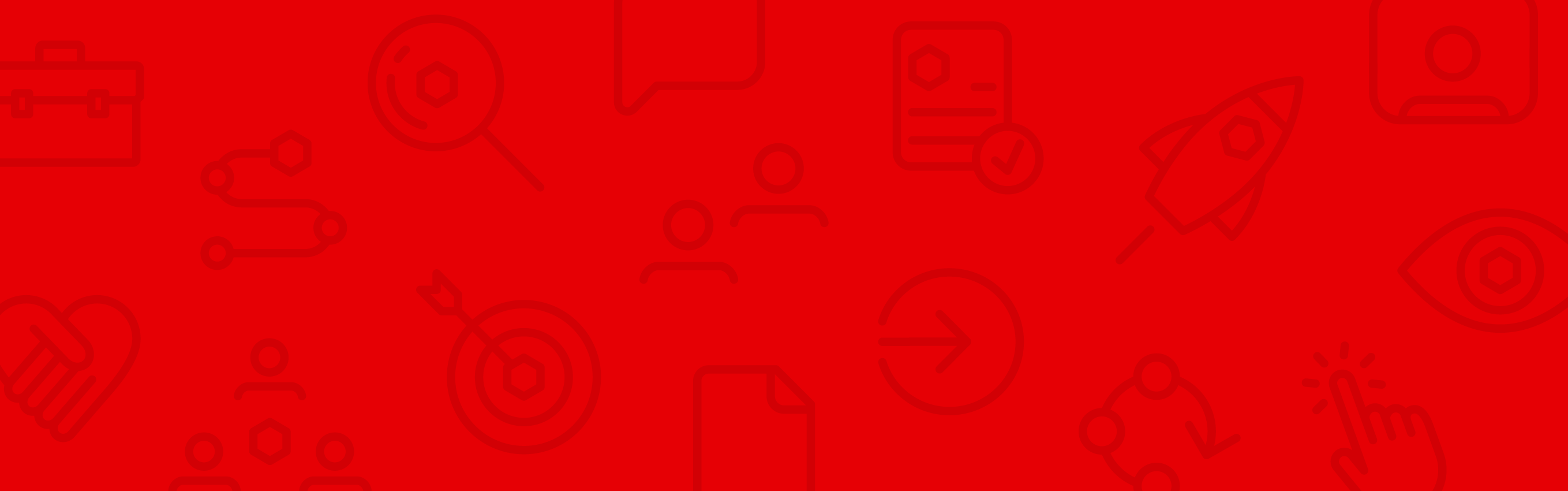 Phase 04-07: Strategische Ziele-Evaluation & Anpassung
OKR-Methode
Übersicht OKR-Methode
Die OKR-Methode ermöglicht es die Arbeit im Projekt kohärent und zugleich flexibel an den strategischen Zielen auszurichten.
In Zyklen von 3 Monaten werden Etappenziele und Kernergebnisse geplant, umgesetzt und der Prozess reflektiert.
© Nach Nordlicht Management Consultants 2018
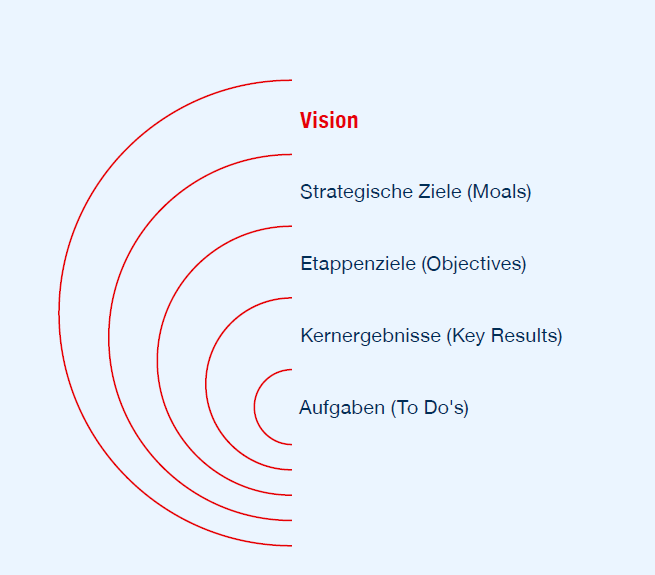 Wöchentlicher OKR-Termin
OKR Planung
Vision
Strateg. Ziele
Retro-spektive
Phase 04-07: Strategische Ziele-Evaluation & Anpassung
OKR Überprü-fung
2
So kann die OKR-Umsetzung aussehen
In wöchentlichen kurzen (digitalen) Meetings machen wir ein Update: Wo stehen wir in Bezug auf unsere Ziele?, Was läuft gut?, Wo braucht wer Unterstützung?
1x im Quartal erarbeiten wir  im Team unsere Etappenziele und Kernergebnisse.
Daraus entwickeln wir strategische Ziele für die nächste 1 bis 3 Jahre.
Zur Entwicklung der strategischen Ziele treffen wir uns immer persönlich.
Wöchentlicher  OKR-Termin
OKR Planung
Unsere Vision haben wir bereits entwickelt!
… diese können wir aber natürlich bedarfsorientiert anpassen!
Am Ende jeden Quartals machen wir einen (digitalen) Rückblick unserer Zielerreichung und Zusammenarbeit und nehmen (3) Verbesserungsimpulse für den nächsten Zyklus auf.
Vision
Strateg. Ziele
Retro-spektive
OKR Überprü-fung
Phase 04-07: Strategische Ziele-Evaluation & Anpassung
3
Beispiel Zieldefinition
Wir errichten eine innovative und digitale Arbeitsumgebung, in der auf der Grundlage menschlichen Miteinanders innovative und niedrigschwellige Lösungen erarbeitet werden 
können, die unseren Zielgruppen zugute kommen.
Phase 04-07: Strategische Ziele-Evaluation & Anpassung
4
Vorlage Zieldefinition
[VISION einfügen]
Phase 04-07: Strategische Ziele-Evaluation & Anpassung
5